Тема 1. УПРАВЛЕНИЕ ПРОЕКТАМИ: ОСНОВНЫЕ ПОНЯТИЯ  1. Понятия «проект» и «управление проектами»2.    Методология управления проектами3.    Стандарты управления проектами
Понятия «проект», «управление проектами» давно и прочно вошли в нашу жизнь, не существует общеприня­того толкования этого термина. Считается, что слово «про­ект» (project) происходит от латинского projacere — про­двигать что-то вперед (pro — заранее; jacere — продвигать, бросать вперед). Под проектом в российском менеджменте понимается совокупность, комплекс задач и действий, имею­щих следующие отличительные признаки: четкие конечные цели, взаимосвязи задач и ресурсов, определенные сроки начала и окончания проекта, известная степень новизны целей и условий реализации, неизбежность различных конфликтных ситуаций вокруг и внутри проекта.
Наиболее популярное определение, данное американским Институтом проектного управления и содержащееся в руководстве по основам проектного управления (PMBOK® Guide), трактует проект следующим образом.
Проект — это временное предприятие, предназначенное для создания уникальных продуктов, услуг или результатов.
1.	Наличие дат начала и завершения (у каждого проекта обязательно есть начало и конец, этим проектная деятельность отличается от операционной, рутинной деятельности предприятия).
2.	Результат каждого проекта — уникальный продукт или услуга. Этим проектная деятельность также отличается от операционной. 
3. Направленность проекта на достижение определенных целей. Как правило, причиной появления проекта является некоторая проблема, требующая решения, либо благоприят­ная ситуация, требующая усилий для того, чтобы предпри­ятие могло опередить конкурентов. Успешным считается проект, который с учетом ресурсных ограничений позволяет полностью реализовать поставленные цели
Управление проектами отличается от менеджмента в классическом понимании этого слова. Обычно менеджмент понимается как координация действий, ориентированных на достижение определенных целей при одновременно экономном расходовании средств. Это процесс планирования, организации, руководства и контроля работы членов организации и использование всех имеющихся организационных ресурсов для достижения определенных организацией целей. Менеджмент имеет циклический, повторяющийся характер, что и позволяет совершенствовать управленческие воздействия и добиваться роста эффективности функционирования организации.
Проект же — уникальное предприятие, характеризующееся динамичным развитием и ограниченностью по времени и ресурсам. Следовательно, управление проектами использует уникальные методы и инструменты для повышения эффективности реализации проектов. Как самостоятельная дисциплина управление проектами сформировалось относительно недавно, что стало возможным благодаря новым знаниям, полученным в результате изучения общих закономерностей, присущих проектам во всех областях деятельности, а также благодаря методам и средствам, используемым для различных проектов.
Наибольшее внимание обычно уделяется процессам управления проектами в следующих функциональных областях:
1.	Управление предметной областью проекта (содержанием и границами) — определение целей, результатов и критериев оценки успешности проекта (в сфере информационных и коммуникационных технологий, особенно в области разработки программных продуктов, эту деятельность называют управлением конфигурацией).
2.	Управление проектом по временным параметрам — разбиение проекта на группы работ и отдельные работы; определение последовательности выполнения работ, продолжительности и расписания работ — календарного плана проекта; контроль изменений календарного плана проекта.
3.	Управление стоимостью проекта — определение видов и количества ресурсов, необходимых для осуществления проекта; определение стоимости ресурсов и работ; учет и контроль расходов и доходов, а также изменений бюджета.
4.	Управление качеством — определение стандартов качества, относящихся к проекту, способов достижения требуемого уровня качества и мероприятий по обеспечению качества; контроль качества.
5.	Управление персоналом — распределение полномочий, ответственности и отношений координации и субординации персонала проекта; построение организационных и ресурсных диаграмм; подбор проектной команды и персонала, задействованного в реализации проекта; совершенствование проектной команды.
6.	Управление коммуникациями — определение источников и потребителей информации внутри и вне проекта, сроков и периодичности предоставления информации, способов доставки информации; описание видов распространяемой информации; управление процедурами распространения информации в ходе реализации проекта.
7.	Управление проектными отклонениями:
— управление рисками — выявление факторов, которые могут повлиять на проект (рис. 1.1); определение зависимостей возможных результатов проекта от наступления ситуаций риска; разработка методов и стратегий управления рисками; планирование, реализация и контроль противорисковых мероприятий;
—	управление проблемами — выявление возникающих вопросов (технических, функциональных, влияющих на основной бизнес и др.), их анализ, принятие и исполнение решений, формальное закрытие и мониторинг проблем проекта;
—	управление изменениями — выявление изменений ранее согласованных параметров, их анализ, принятие и исполнение решений, формальное закрытие и мониторинг изменений проекта.
8. Управление контрактами — определение требуемых товаров и услуг, потенциальных поставщиков; поддержание формализованных отношений с поставщиками.
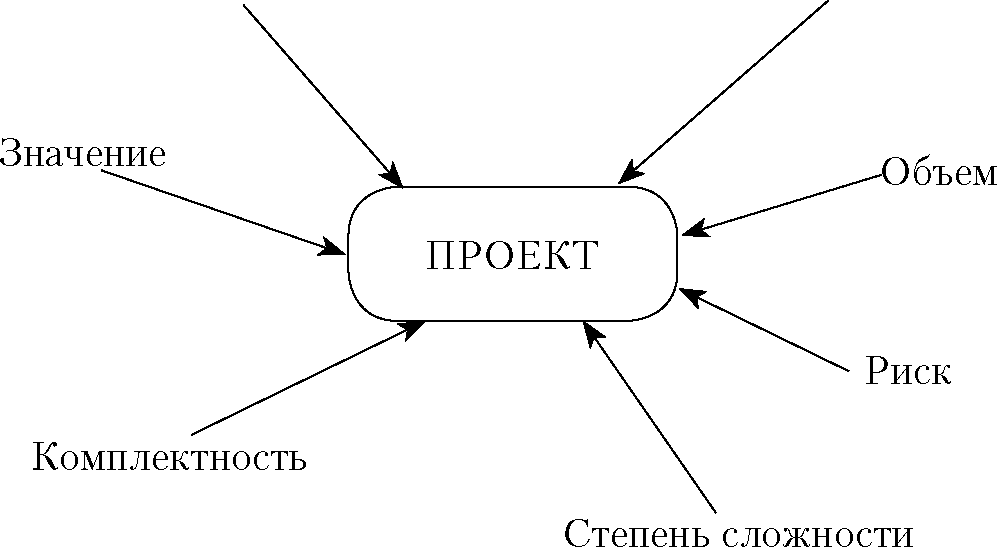 Отличаясь от традиционного менеджмента по своей структуре, содержанию и принципам, управление проек­тами, тем не менее, тесно связано с ним. Функции управле­ния проектами охватывают такие элементы традиционного функционального менеджмента, как финансовый менед­жмент, управление персоналом, операционный менеджмент, логистика, инновационный менеджмент, управление каче­ством, маркетинг и др. Использование этих функциональных областей менеджмента для целей управления проектами представлено в табл. 1.2.
Таблица 1.2 - Функциональные области менеджмента и их использование для целей управления проектами
1.2. Методология управления проектами

Методологию принято определять как некую совокупность научных принципов, которая обеспечивает исследовательский процесс необходимым набором методов и приемов, посредством которых выясняется сущность рассматриваемого экономического явления или процесса, его движущие силы и вектор развития.
•	принцип обоснованности предлагаемых рекомендаций, использования при их разработке современных достижений экономической науки, методов инновационного, инвестиционного, финансового менеджмента, управления персоналом, логического и экономико-математического моделирования, способствующих достижению общей цели проекта и решению поставленных частных задач;
•	принцип историзма, означающий использование накопленного в России и зарубежных странах практического опыта управления проектами, разрешения противоречий в данной сфере деятельности и распространения лучших результатов;
•	принцип системности, обусловливающий подход к проекту как к сложной системе, находящейся под воздействием факторов внешней среды, обладающей значительным разнообразием внутренних отношений и таким отличительным признаком, как единство структуры, функций и эмерджентности. Следовательно, необходимо ориентироваться на организацию такого взаимодействия элементов системы, которое позволит повысить эффективность управления проектами;
принцип комплексности, предопределяющий учет всех внешних и внутренних факторов, оказывающих влияние на механизмы передачи технологий в условиях российской инновационной системы;
•	принцип классификации, означающий выделение в системе однородных элементов по определенным классификационным признакам с целью повышения ее управляемости и эффективности функционирования;
•	принцип эффективности, предполагающий направленность методов управления проектами на достижение позитивных результатов как для участников проекта, так и для системы более высокого уровня, в которой осуществляется этот проект (предприятие, регион). Эти позитивные результаты могут выражаться как количественно в виде показателей экономической эффективности проекта или предприя¬тия, так и качественно в повышении конкурентоспособности предприятий-участников, росте их инновационной активности и др.
Спектр методов управления проектами довольно широк. К ним относятся как общие методы менеджмента (методы планирования, оценки эффективности), так и специфические методы, собственно и положившие начало управлению проектами как отдельной дисциплине и области науки. К последним относятся методы сетевого планирования и управления, включающие метод анализа критического пути (Critical Path Method — CPM, 1957) и метод анализа и оценки программ (проектов) (Program Evaluation and Review Technique — PERT, 1958).
Первоначально управление проектами применялось как особая область управления для целей военного назначения. Первым примером современного проектного менеджмента стала реализация начатого в 1941 г. проекта Manhattan, посвященного созданию американской атомной бомбы. Ввиду необходимости сохранения военной тайны специальные методы планирования и контроля реализации, разработанные для данного проекта, также разрабатывались исследовательскими и консалтинговыми организациями, занятыми в военной сфере (NASA, Rand Corporation). Применение и совершенствование методов управления проектами связано с американскими военными (строительство атомной подводной лодки Polaris) и космическими (проект Apollo) проектами. Однако с конца 50-х гг. ХХ в. методы управления проектами стали применяться и в проектах невоенного назначения.
Два основных названных выше метода были модифицированы и дополнены такими методами, как:
•	Metra Potential Method (MPM, 1958);
•	Generalized Activity Network (GAN, 1962);
•	Precedence Diagramming Method (PDM, 1964);
•	Graphical Evaluation and Review Technique (GERT, 1966)и др.
По мнению специалистов Microsoft, применение методов управления проектами будет иметь успех при наличии следующих основных элементов:
1)	ограничение масштаба проекта — четкое определение продукта, ограничения по времени и персоналу;
2)	возможность разделения продукта на части — модуляризация по техническим характеристикам, функциям, подсистемам и объектам;
3)	возможность разбиения проекта — выделение команд и групп, разрабатывающих отдельные технические характеристики, поэтапных подпроектов;
4)	создание малых групп и управление ими — большое количество малых производственных групп, обладающих независимостью и ответственностью;
5)	небольшое количество жестких правил, применяемых для усиления координации и синхронизации — ежедневное формирование продукта, немедленный поиск и исправление ошибок, поэтапная стабилизация;
6)	хорошие коммуникации, как внутри команд и функциональных групп, так и между ними — разделение ответственности, открытая культура;
7)	гибкость производственного процесса, необходимая для приспособления к меняющимся условиям — развитие специфических свойств продукта, планирование резервов времени внутри проекта, развитие самого производственного процесса.
Несмотря на то, что для России современные стандарты управления проектами относительно новы, в стране имеются предпосылки для успешного проектного управления, поскольку в отечественной экономике давно применяется программно-целевой подход к управлению. Основной формой программного управления выступают целевые комплексные программы. К основным принципам программно- целевого управления относятся:
—	целенаправленность — целевая ориентация программ на обеспечение конечных результатов;
—	системность — разработка совокупности мер, необходимых для реализация программы, во взаимосвязи с концепцией развития страны в целом;
—	комплексность — разработка отдельных элементов программной структуры, направленных на достижение частных целей, должна осуществляться в соответствии с генеральной целью;
—	обеспеченность — все мероприятия, предусмотренные программой, должны быть обеспечены различными видами ресурсов — финансовыми, информационными, материальными, трудовыми;
—	приоритетность — система предпочтений, выработанная на основе общей концепции развития;
—	экономическая безопасность;
—	согласованность федеральных и региональных интересов и задач;
—	своевременность, т.е. достижение требуемого конечного результата в установленный срок.
Стандарты управления проектами
 
Методология управления проектами отражается в стандартах управления проектами. В настоящее время существуют следующие виды стандартов:
—	международные — стандарты, получившие международное значение в процессе своего развития или предназначенные для международного использования;
—	национальные — созданные для применения внутри одной страны или получившие общенациональный статус в процессе своего развития;
—	общественные — подготовленные и принятые сообществом специалистов;
—	частные — комплексы знаний, пропагандируемые для свободного использования частными лицами, компаниями или учреждениями;
 — корпоративные — разработанные для применения внутри одной компании или внутри группы родственных компаний.
Международные стандарты представляют собой полные системы, включающие, помимо описания требований к управлению проектами, обучение, тестирование, аудит, консалтинг и другие элементы. Всеохватывающих международных стандартов управления проектами пока не существует, но наиболее известны следующие стандарты.
1. Project Management Body of Knowledge (PMBOK) Американского института управления проектами (Project Management Institute — PMI). Этот стандарт обновляется приблизительно один раз в четыре года. Одна из наиболее распространенных редакций датируется 2000 г., а самая актуальная, четвертая, версия стандарта — The Guide to the PMBOK, 4th Edition — вышла в конце 2008 г. Стандарт был первоначально принят Американским национальным институтом стандартов (ANSI) в качестве национального стандарта в США, а в настоящее время обрел мировое признание.
IPMA Competence Baseline (ICB) является международным нормативным документом, определяющим систему международных требований к компетентности менеджеров проектов. Этот стандарт разработан международной ассоциацией IPMA (International Project Managers Association).
Стандарт ISO 10006 является основополагающим документом из серии стандартов рассматриваемого профиля, подготовленным техническим комитетом ISO/TC 176 «Управление качеством и обеспечение качества» Всемирной федерации национальных органов стандартизации (члены ISO).
Основной упор сделан на принцип эффективности проектирования оптимального процесса и контроля этого процесса, а не на контроле конечного результата.
В этой серии стандартов процессы сгруппированы в две категории. К первой категории отнесены процессы, связанные с обеспечением продукта проекта (проектирование, производство, проверка). Описанию последних посвящен стандарт ISO 9004—1. Вторая категория охватывает непосредственно процессы управления проектом и представлена стандартом ISO 10006.
На основе международных стандартов разрабатываются и национальные стандарты управления проектами. Отметим, что в России национальный стандарт отсутствует. Однако Ассоциация по управлению проектами России (SOVNET) разработала в 2001 г. на основе стандарта IPMA «Основы профессиональных знаний. Национальные требования к компетентности специалистов». Перевод стандарта ИСО 10006:2003 зарегистрирован, стандарт PMI распространяется в России частным порядком и часто используется как основа для корпоративных стандартов.
Таблица 1.3 Общая характеристика уровней зрелости организации
Спасибо за внимание!